ORGANORAMA DE TRABALHO DOS GT´S
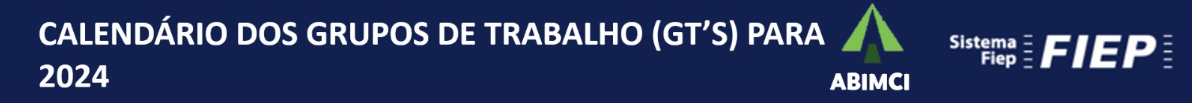 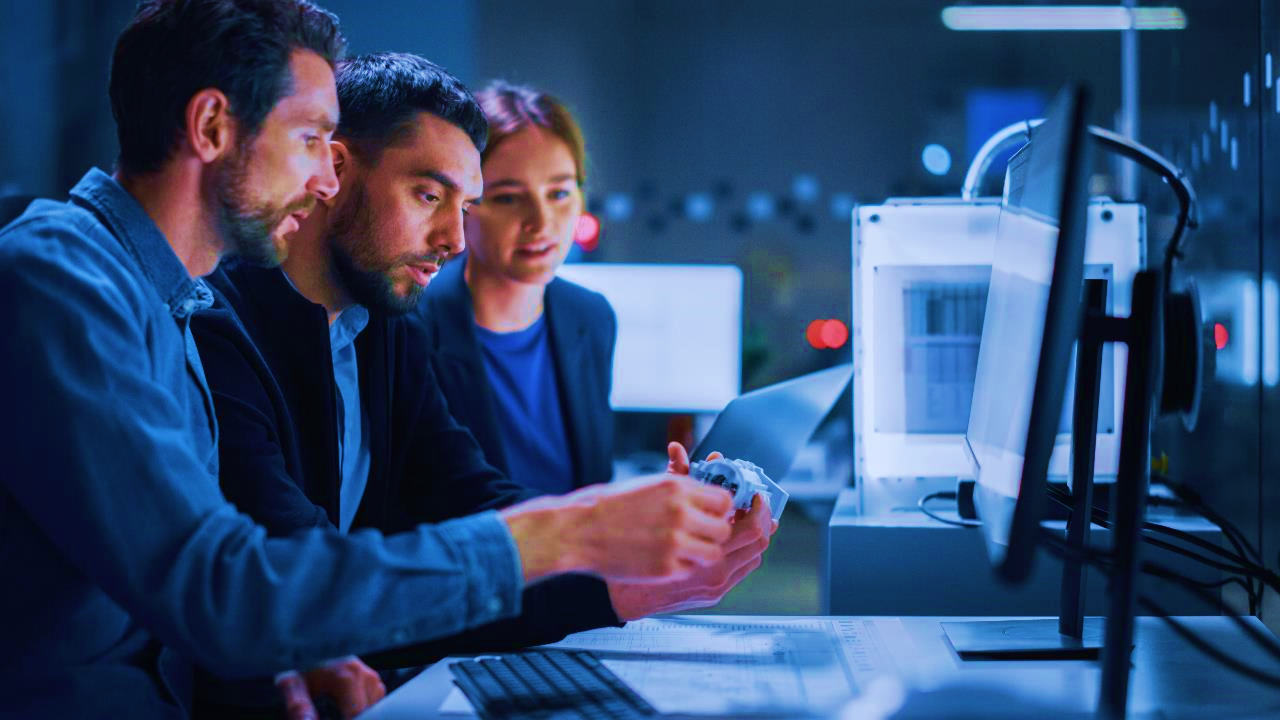 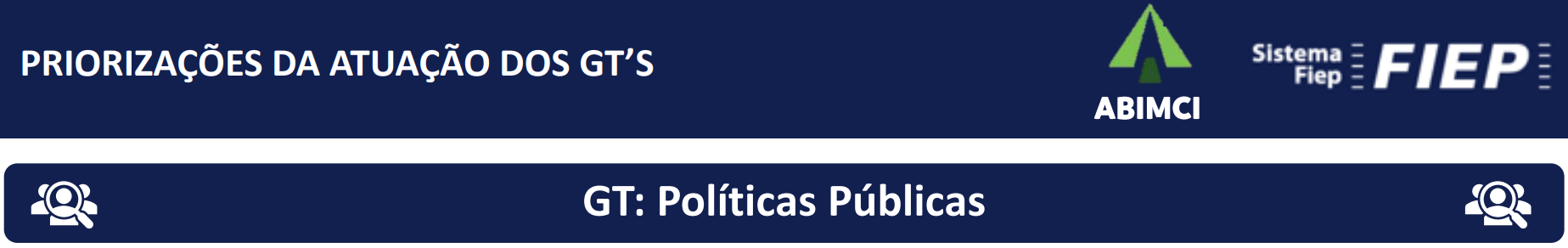 ATUALIZAÇÕES DOS TRABALHOS – GT 2
PLATAFORMA MADEIRA INTELIGENTE
Plataforma
Ações:
a. Definir nome e Domínio
b. Revisar os módulos de material e consulta
c. Material para divulgação
d. Cronograma
e. Gestão e manutenção
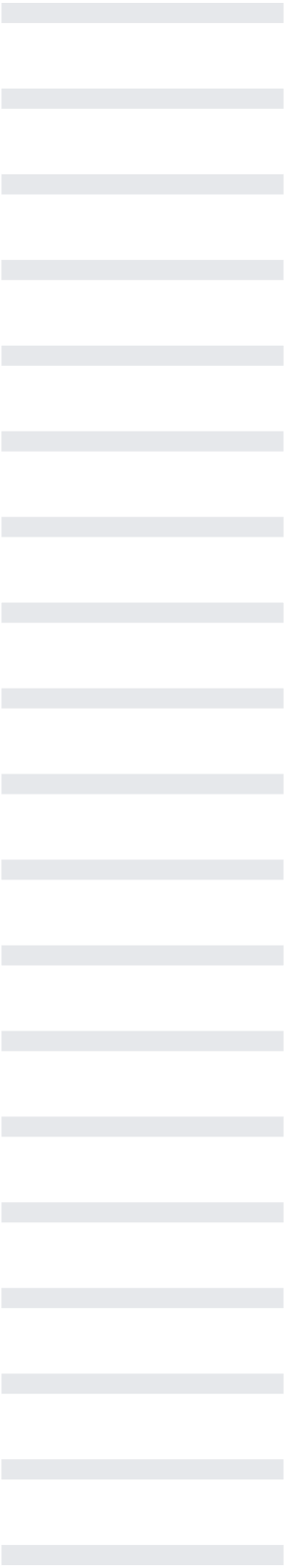 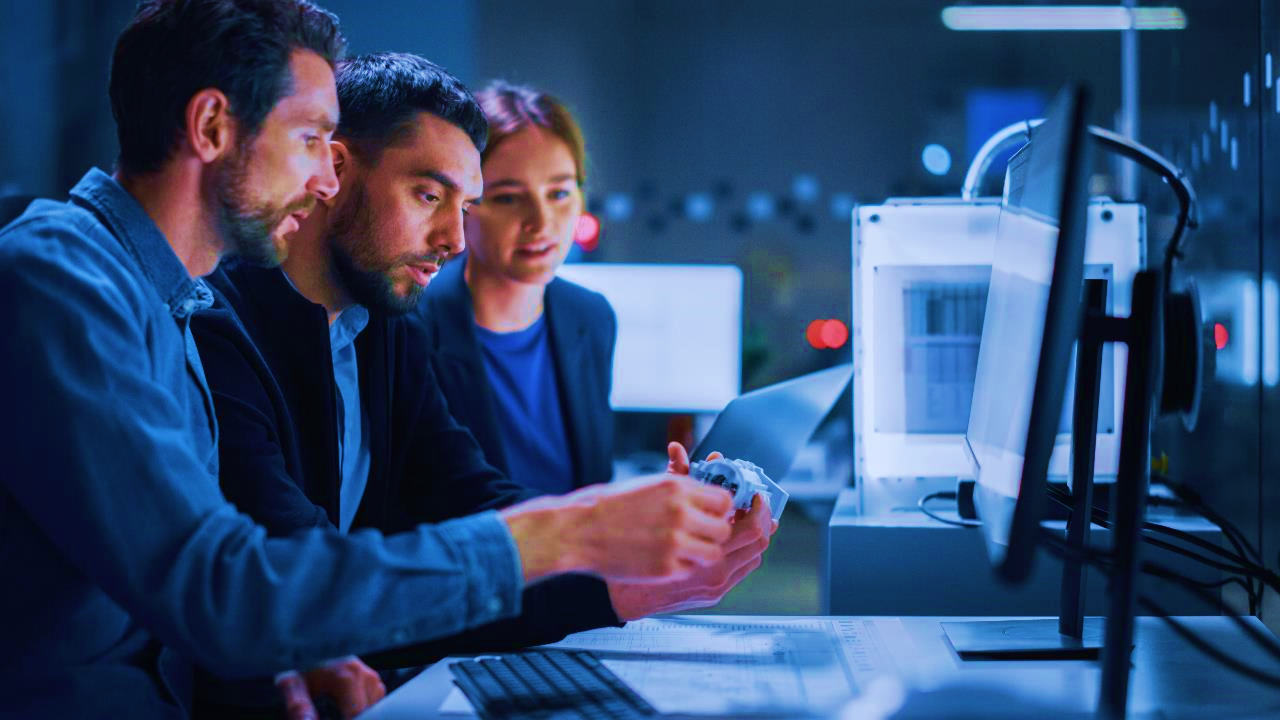 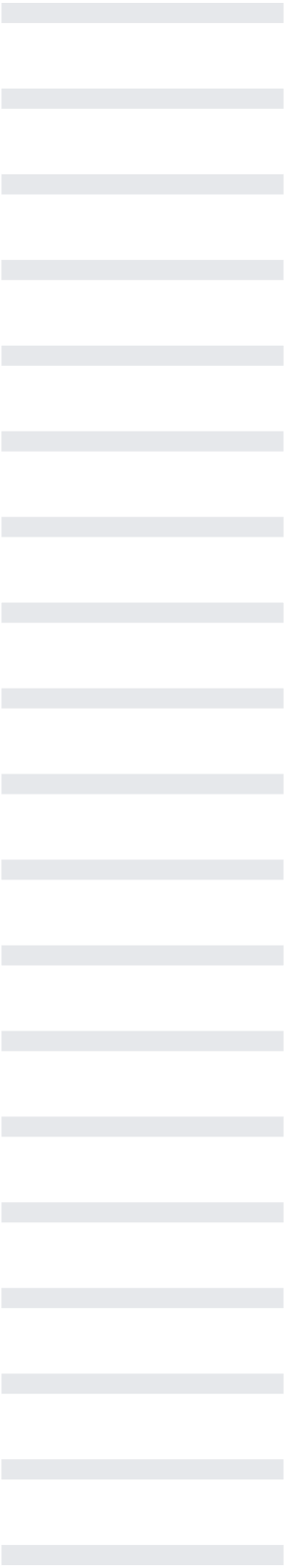 FASES
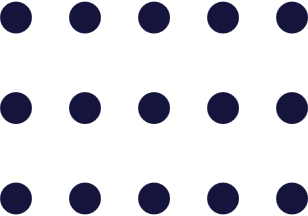 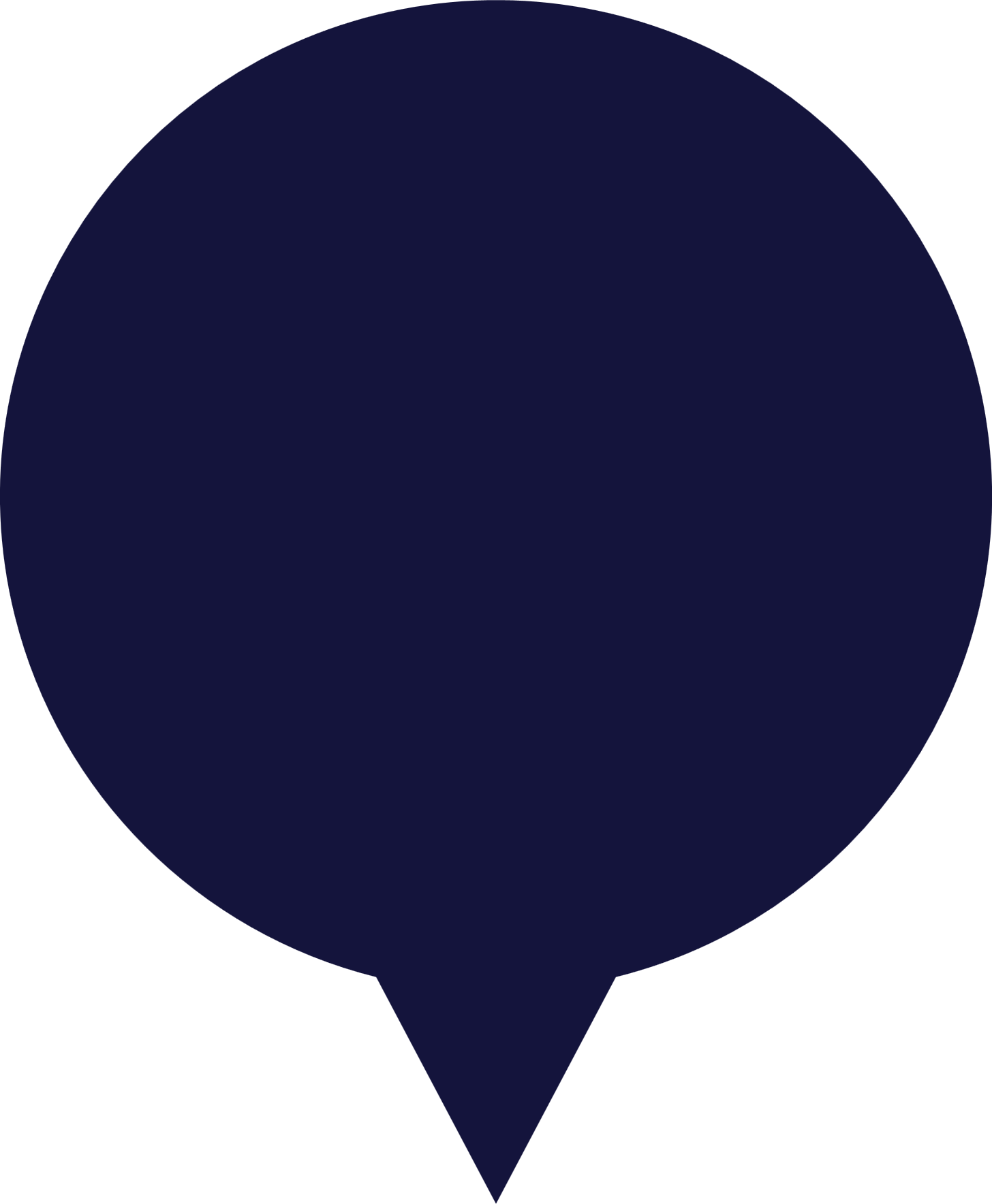 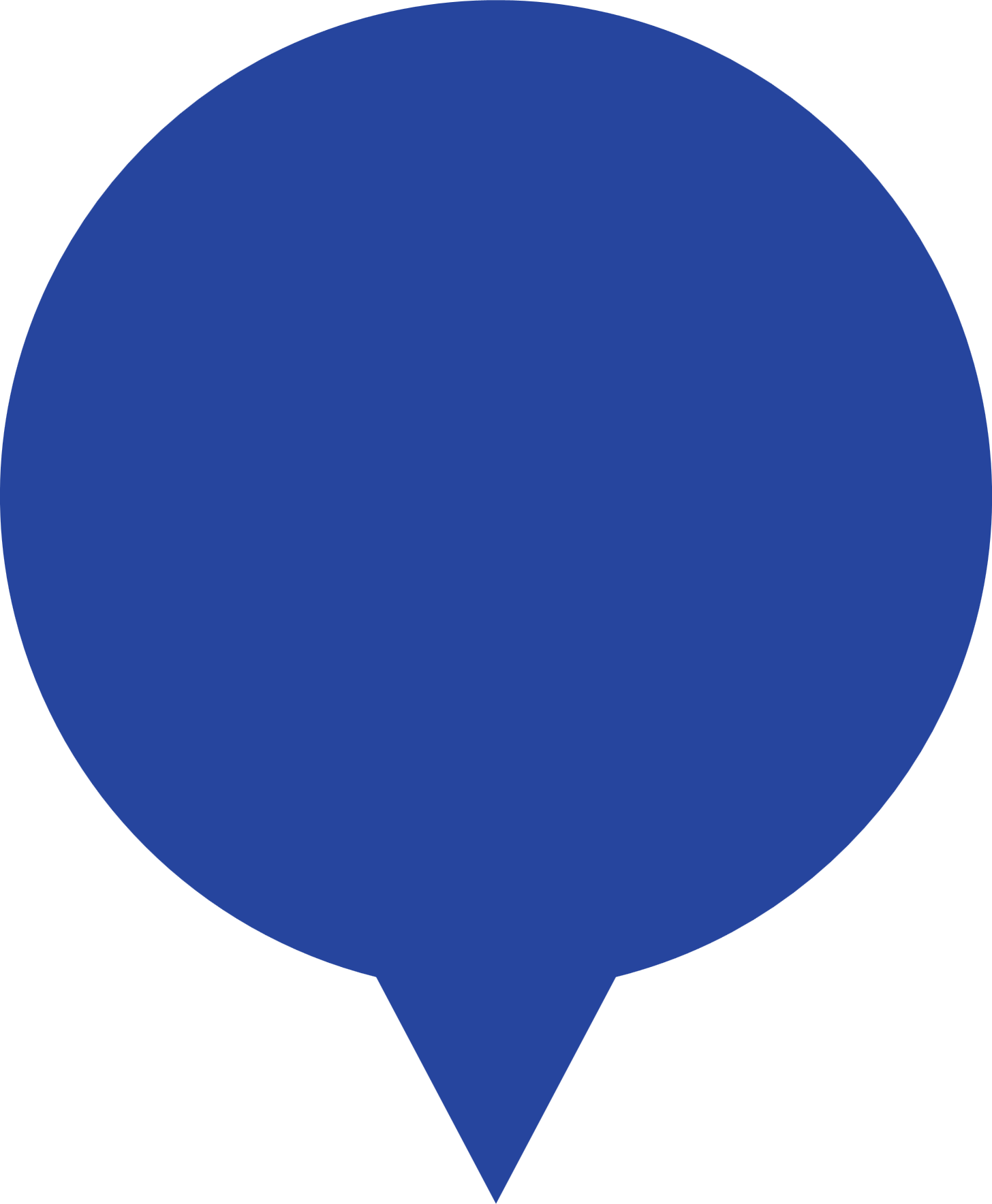 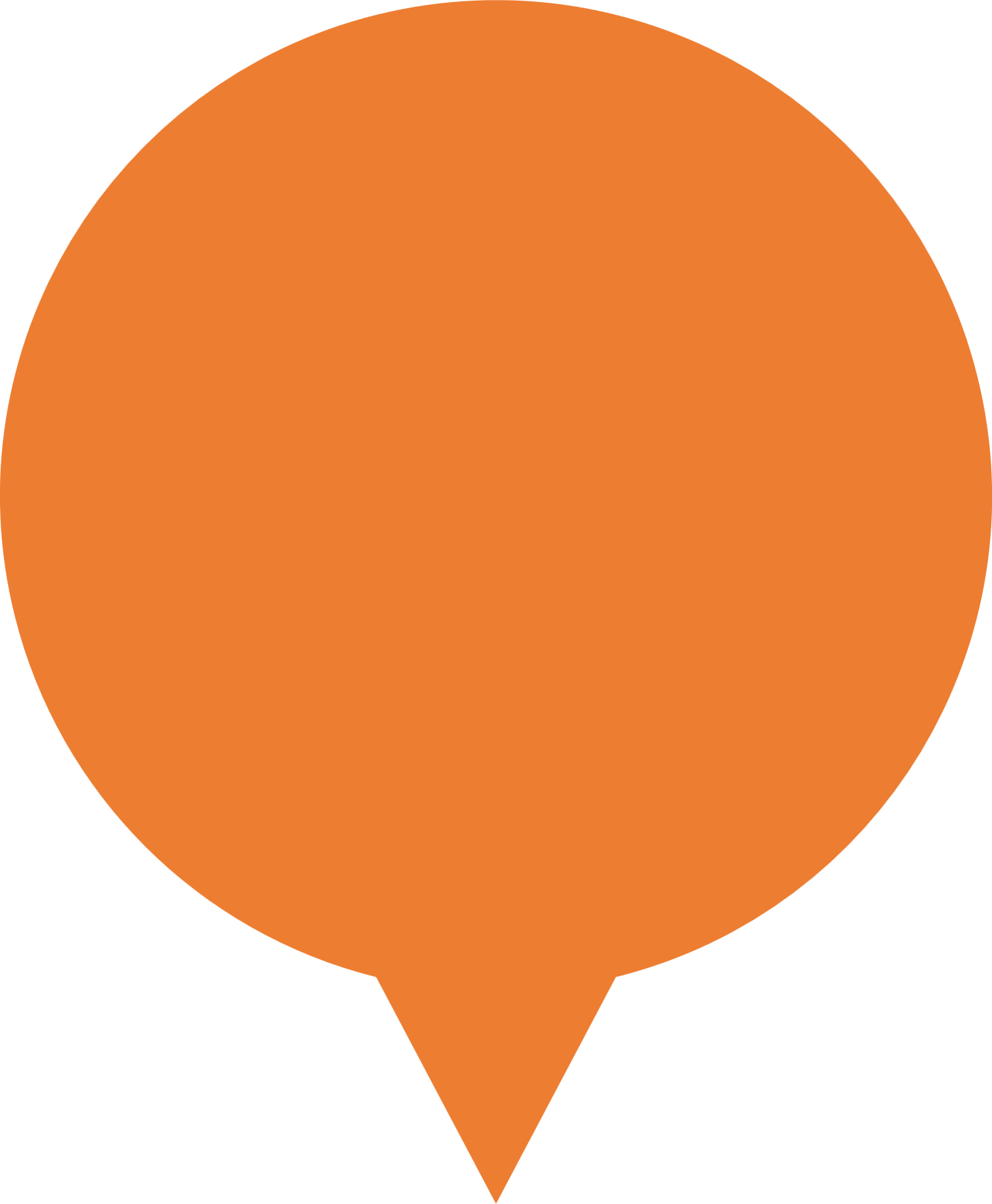 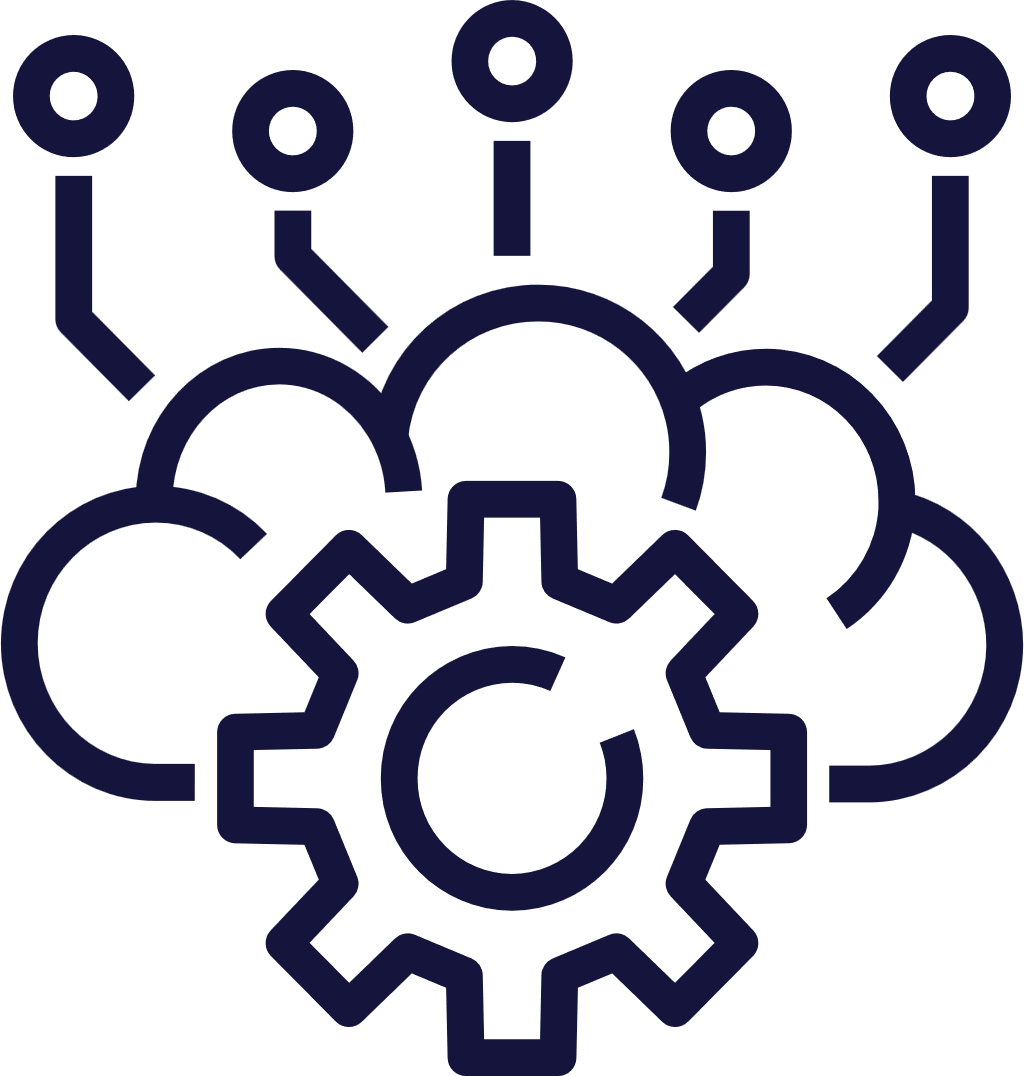 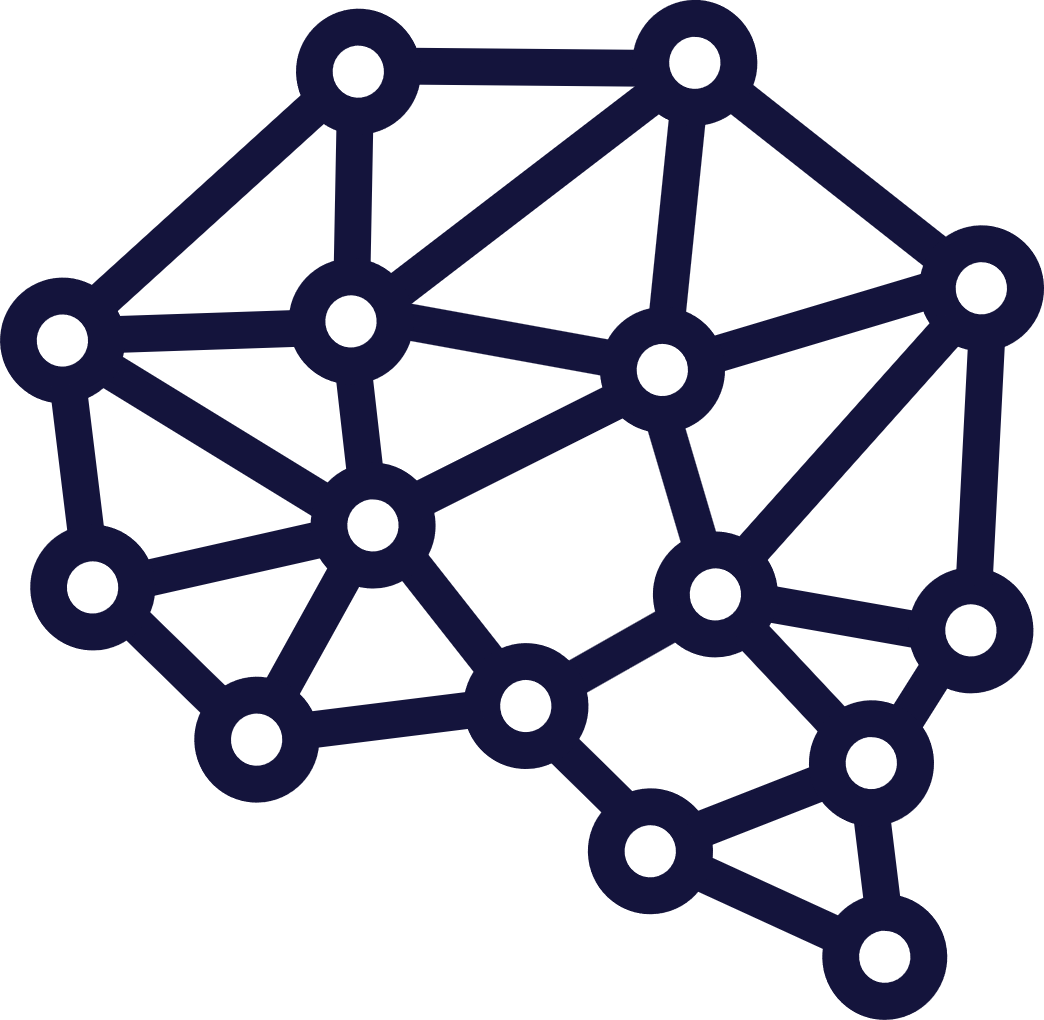 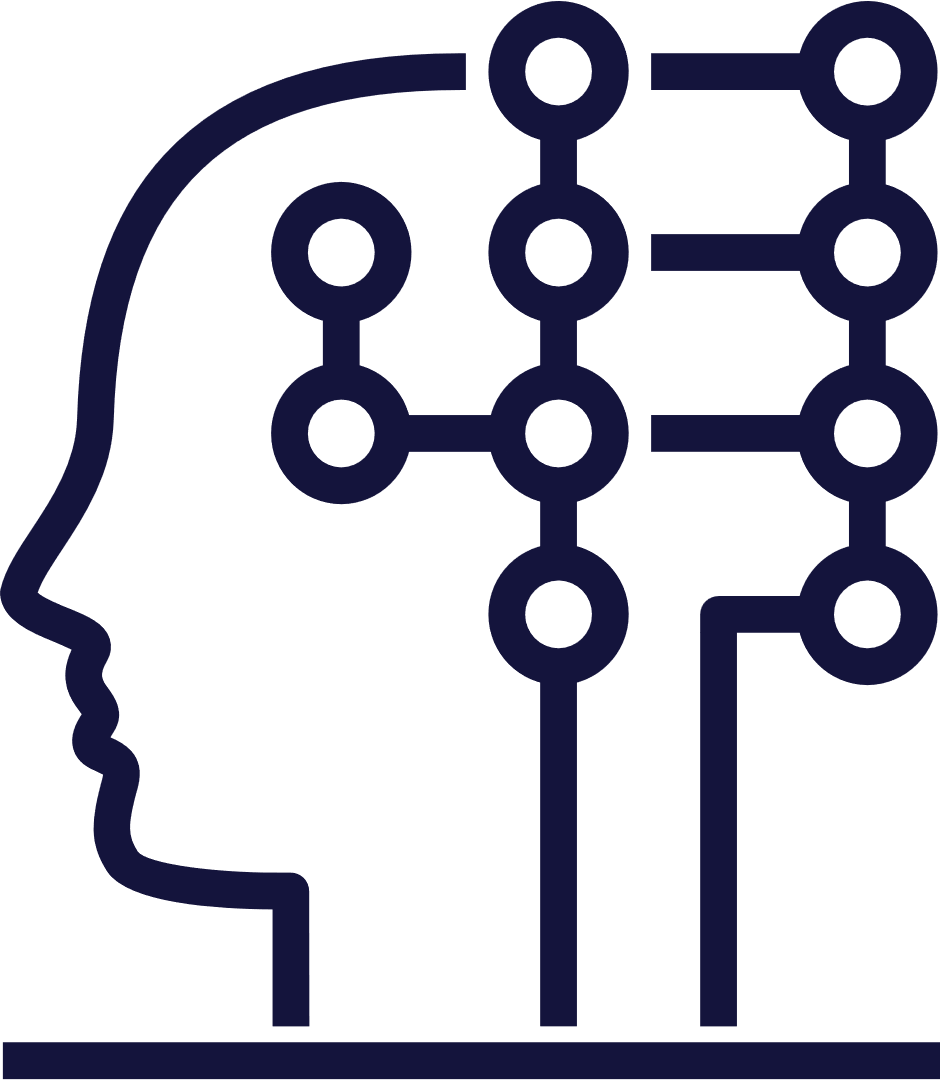 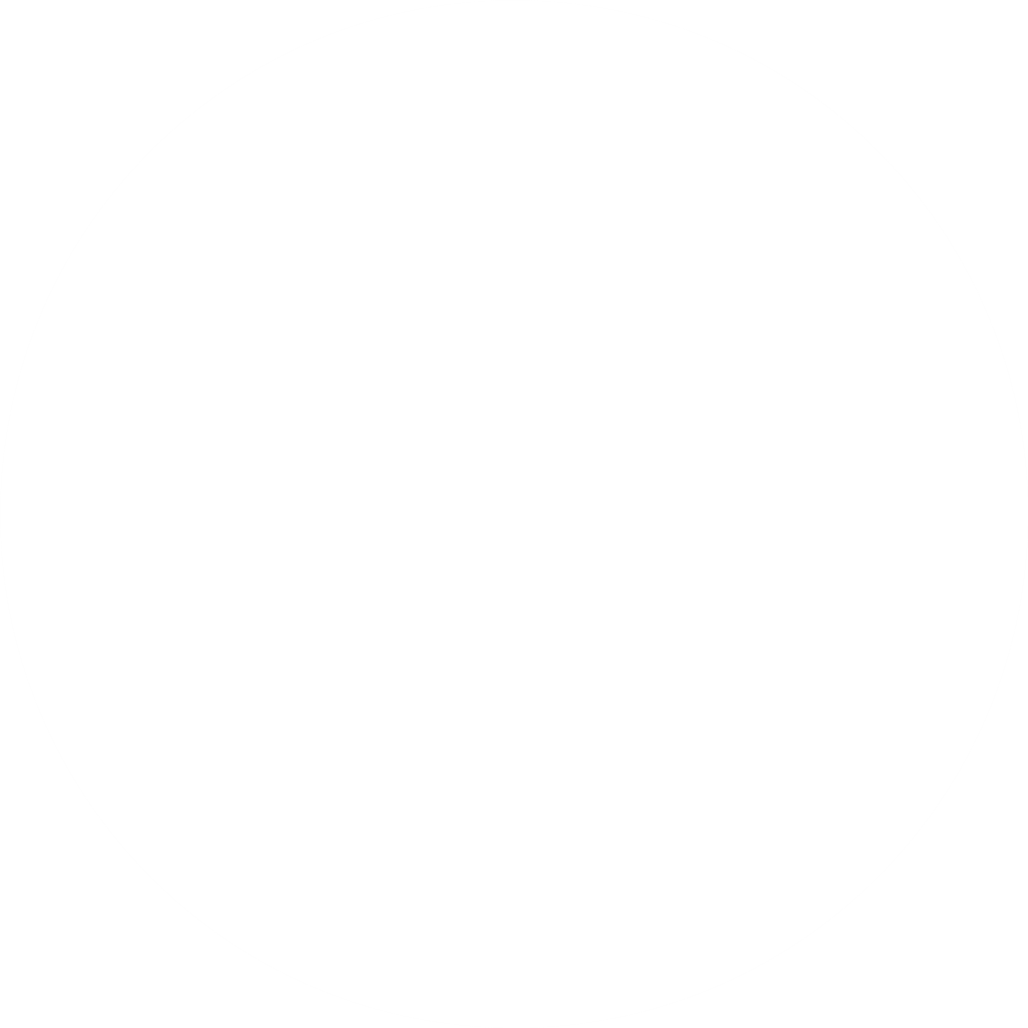 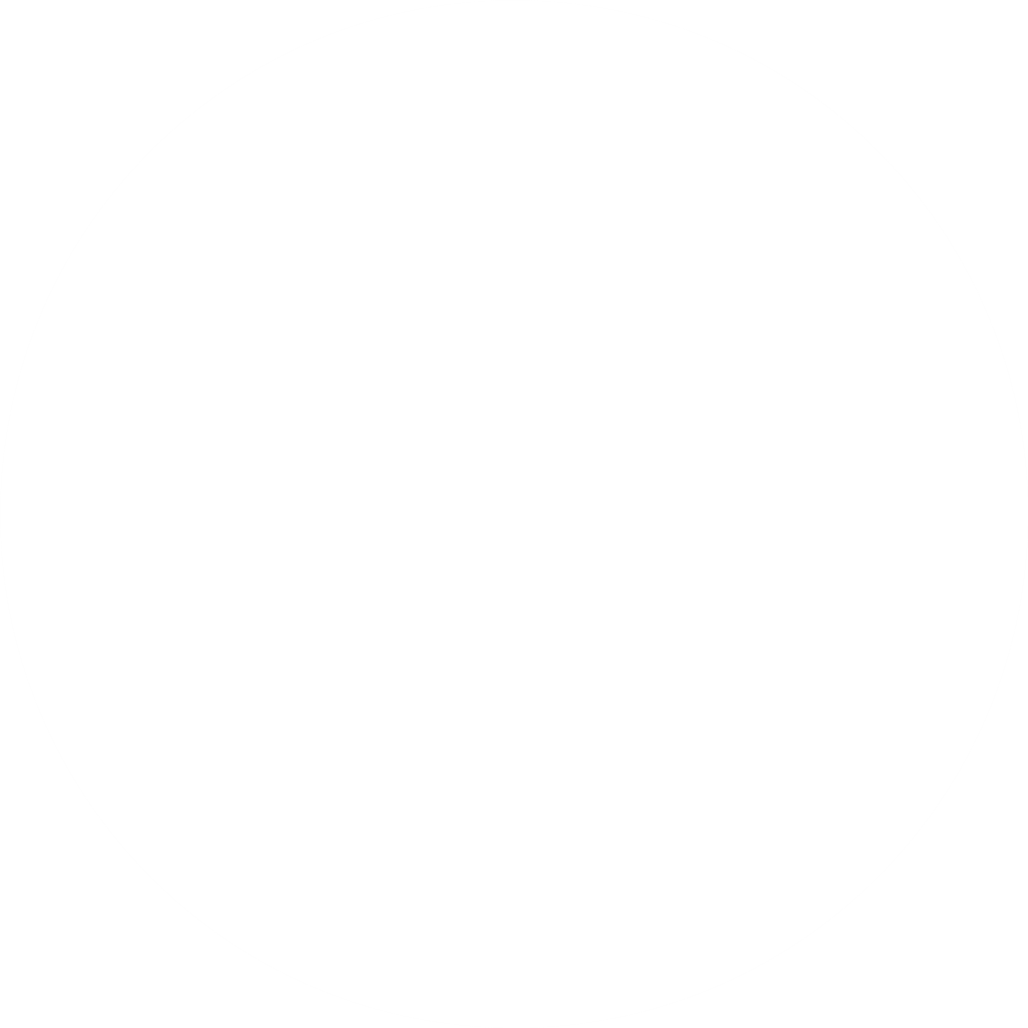 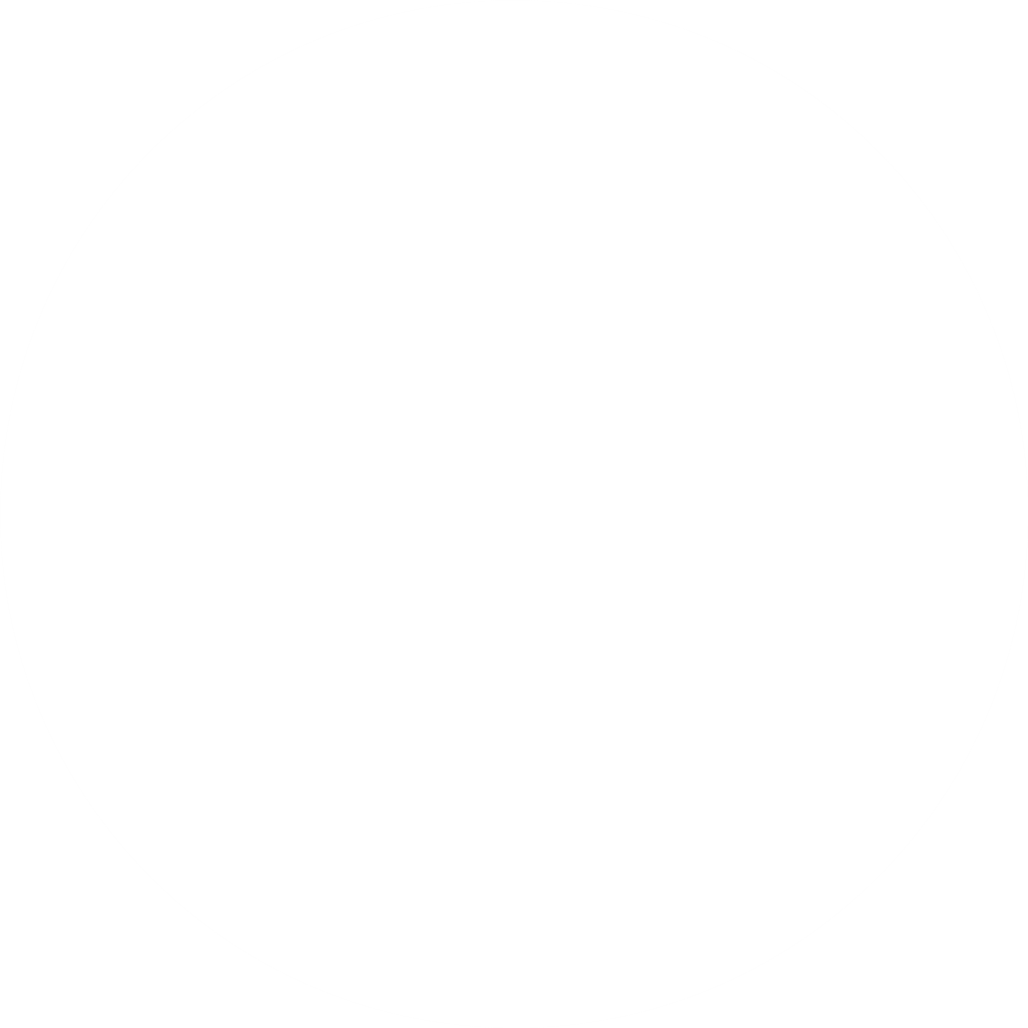 Especificação & Identidade
Módulos de Gestão
Módulos Funcionais
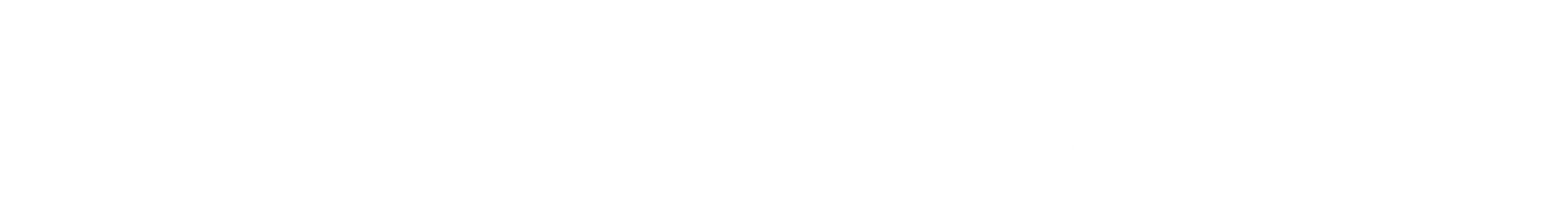 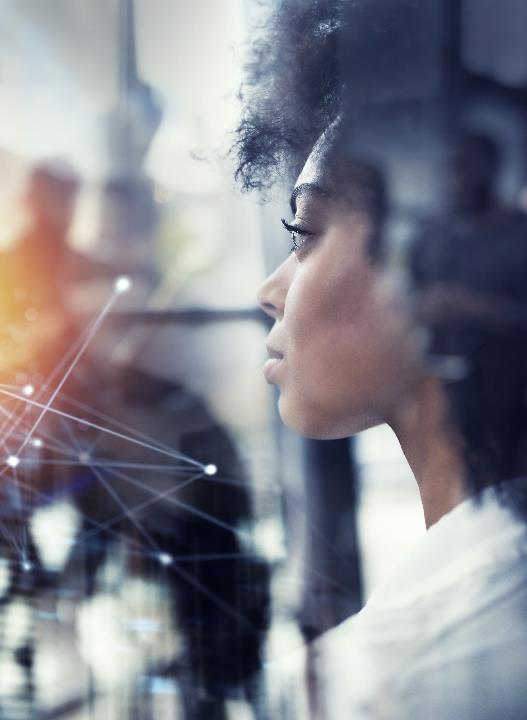 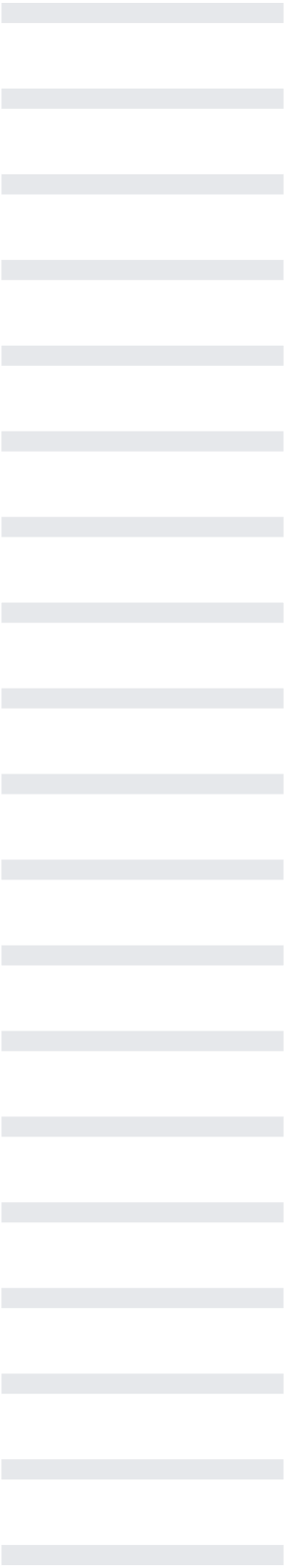 ETAPAS
Especificação & Identidade
Módulos de Gestão
Módulos Funcionais
Especificação da plataforma
Identidade, marca e domínio
Módulo de gestão de conteúdo
Módulo de gestão de usuários
Módulo institucional
Módulo de especialistas (eng., arquiteto etc.)
Módulo empresas da cadeia produtiva
Módulo de ativos (instituições e infra tecnológica)
Módulo de cases
Módulo de normas e políticas
Módulo de métodos construtivos
Módulo de tendências e tecnologias
Módulo de Capital Humano (pesqu., I Araucária)
Módulo de artigos técnico-científicos
Módulo de eventos
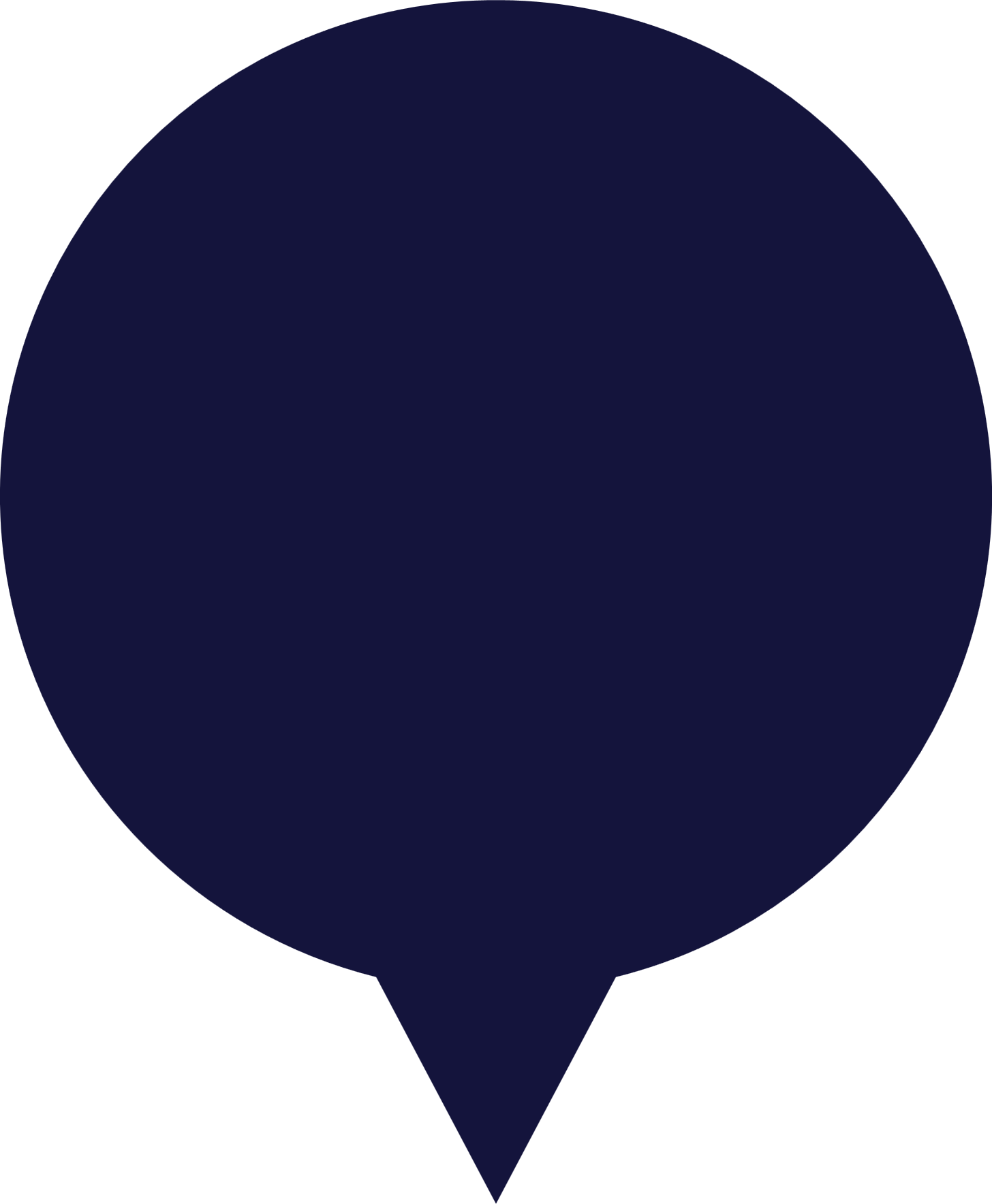 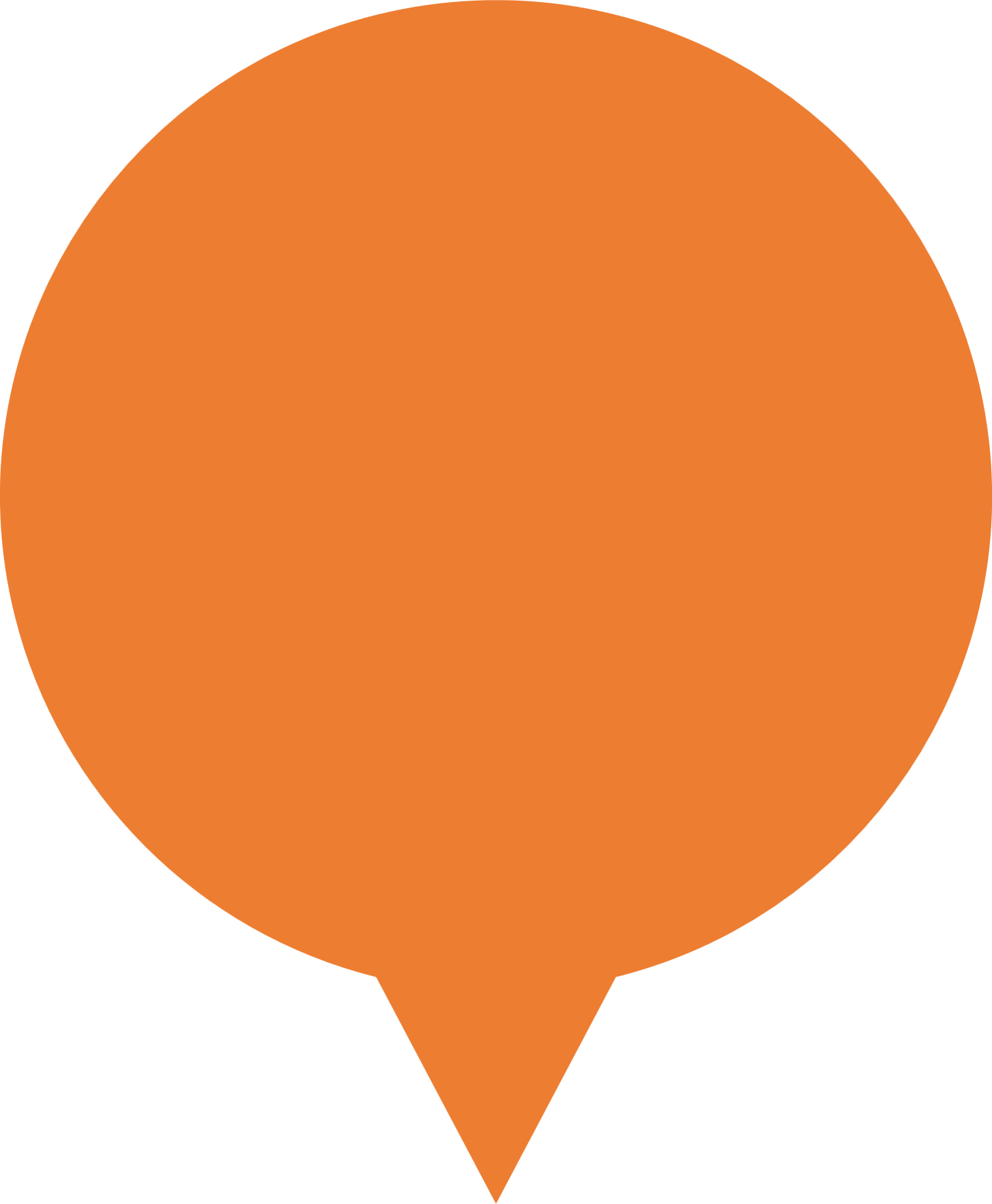 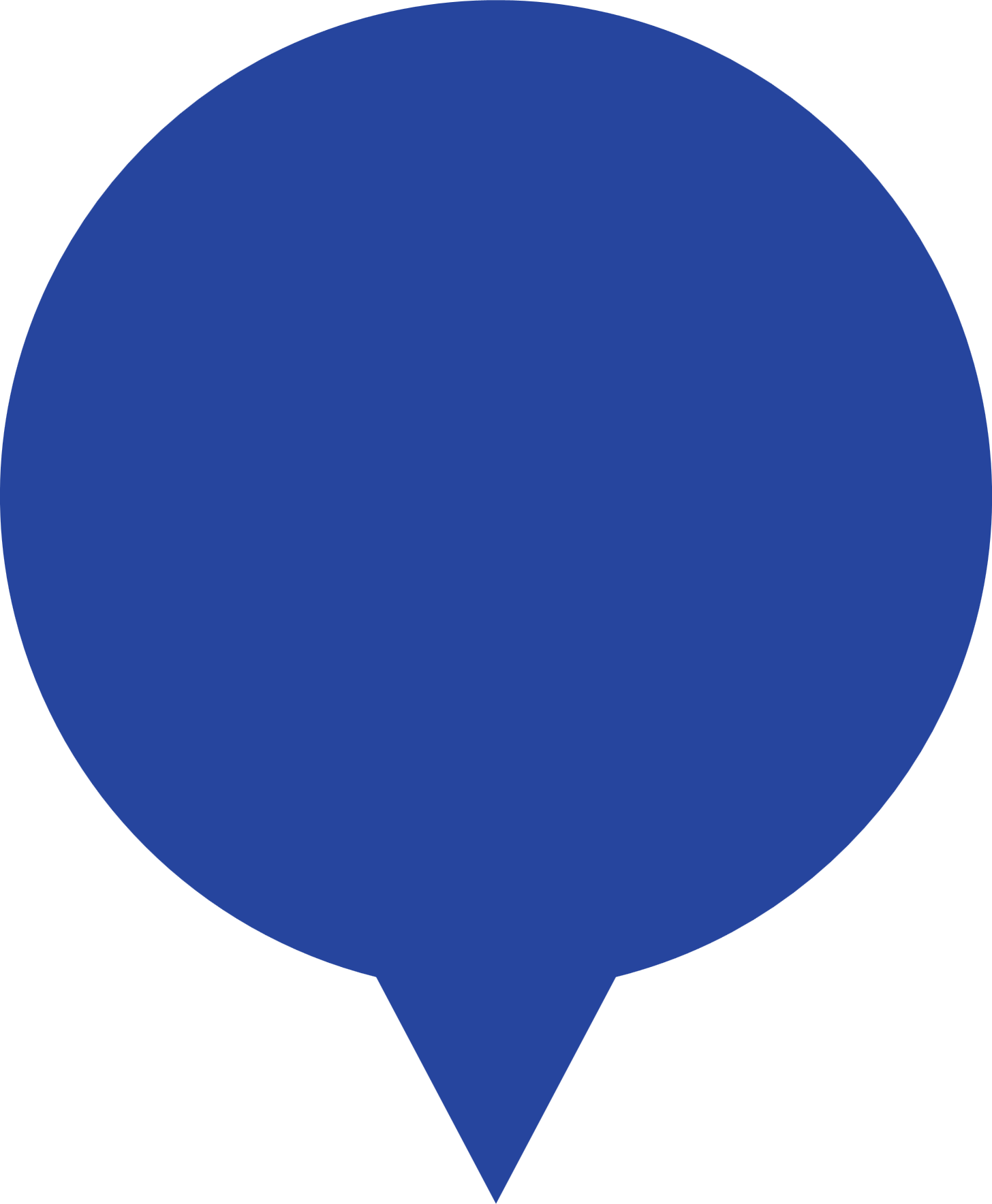 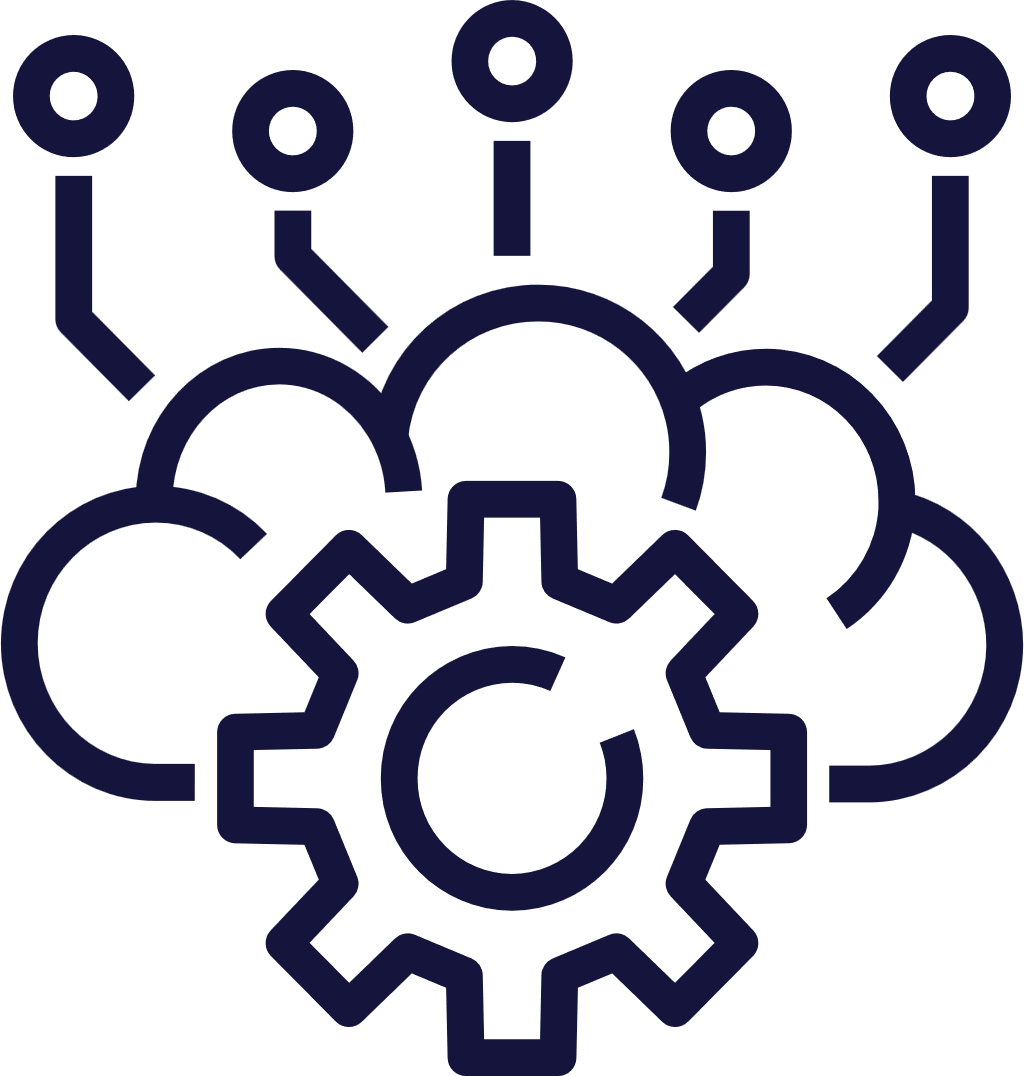 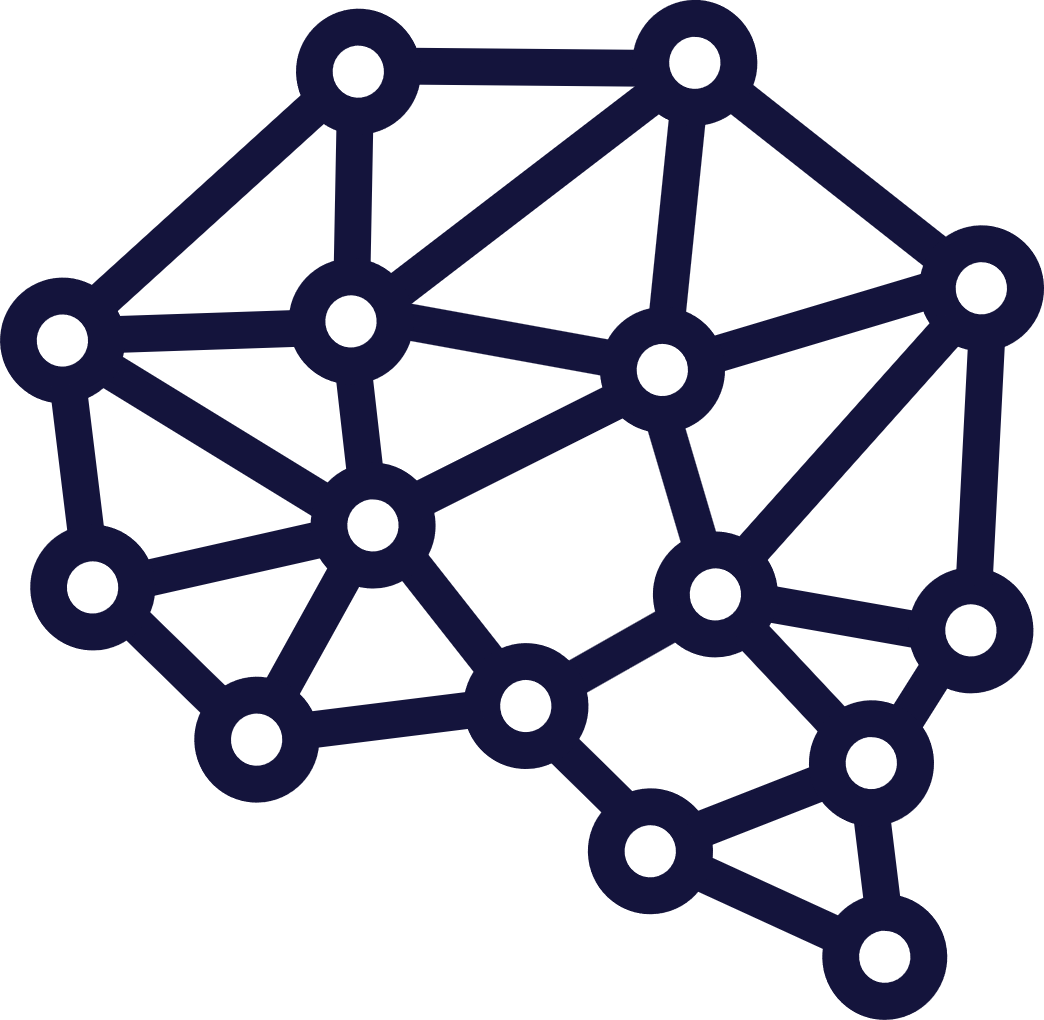 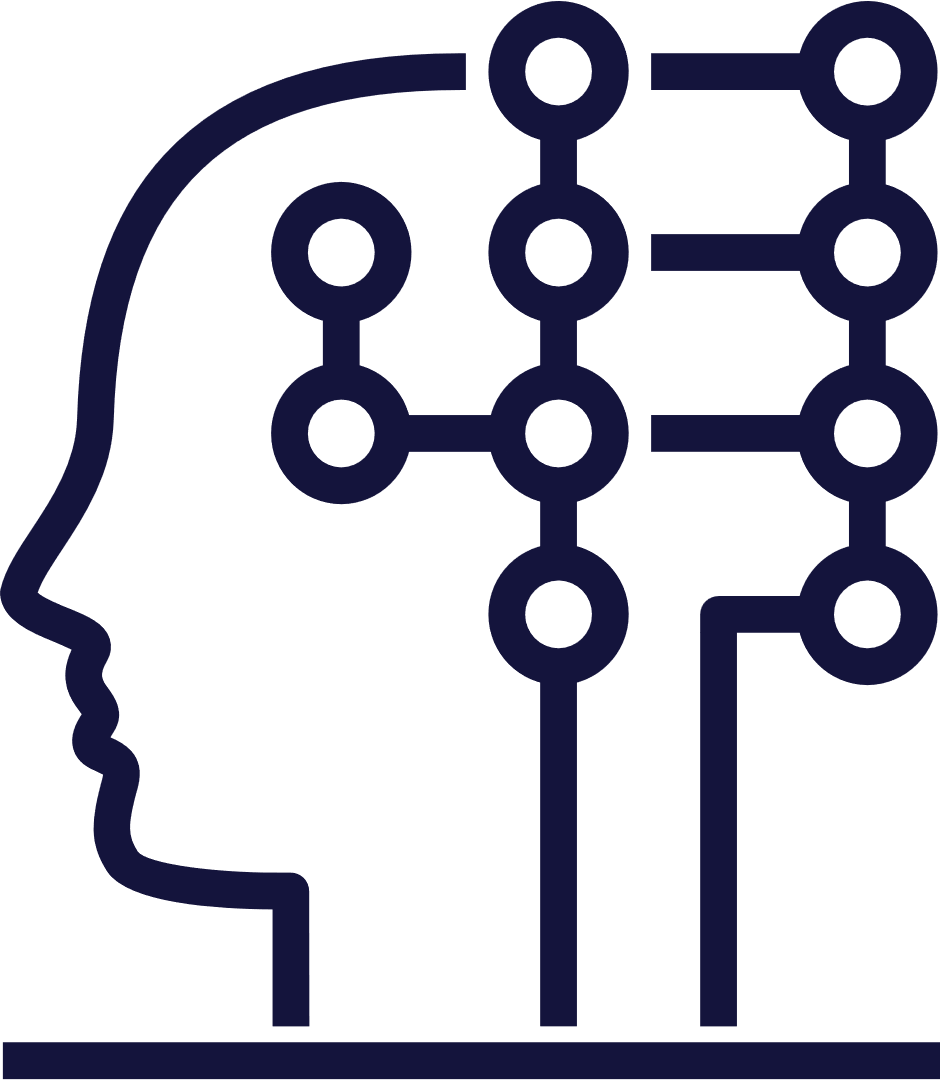 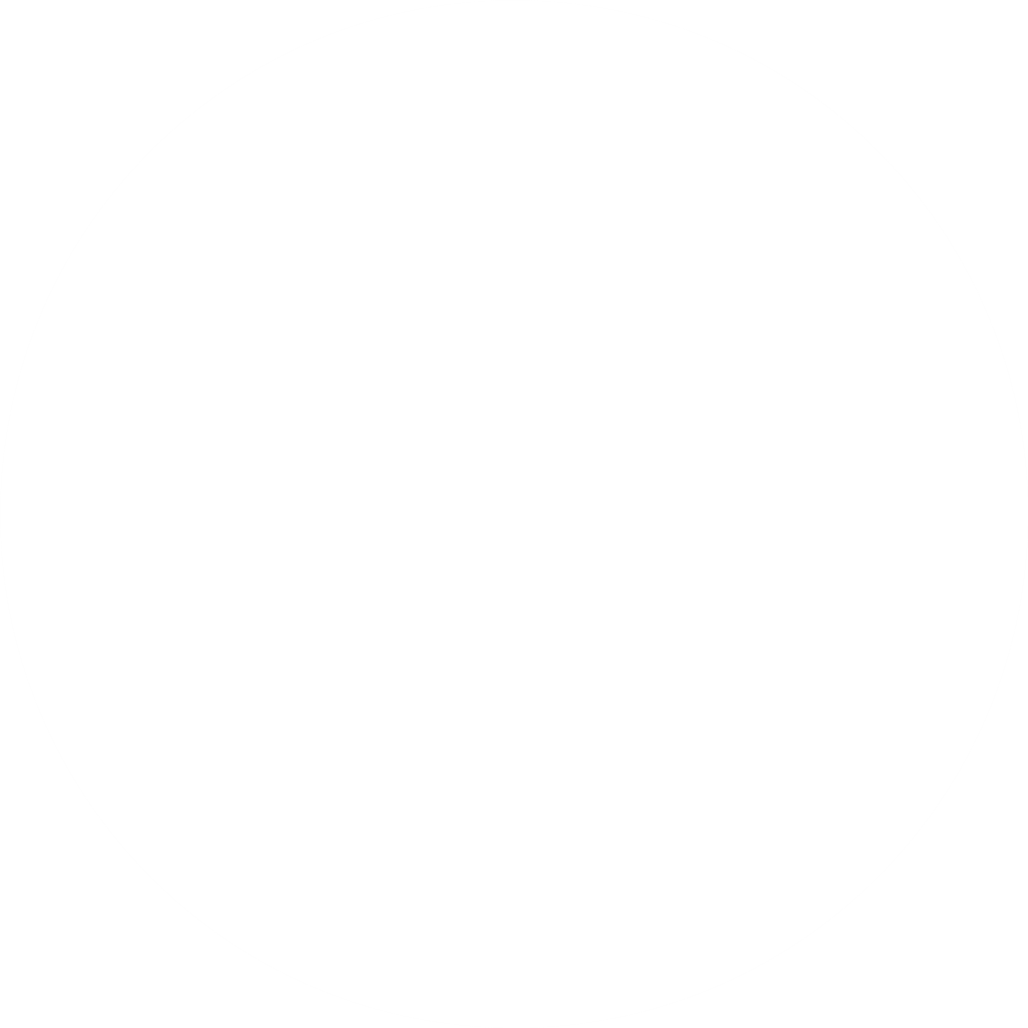 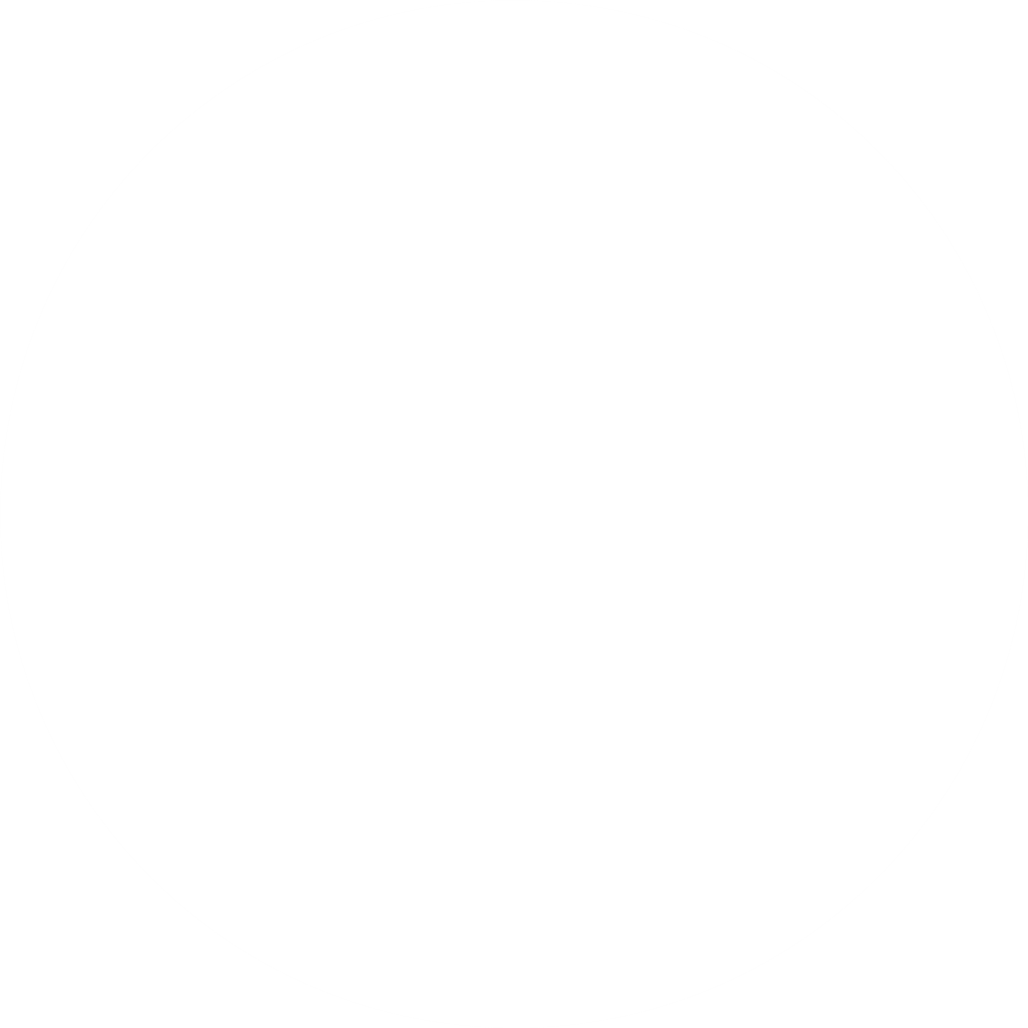 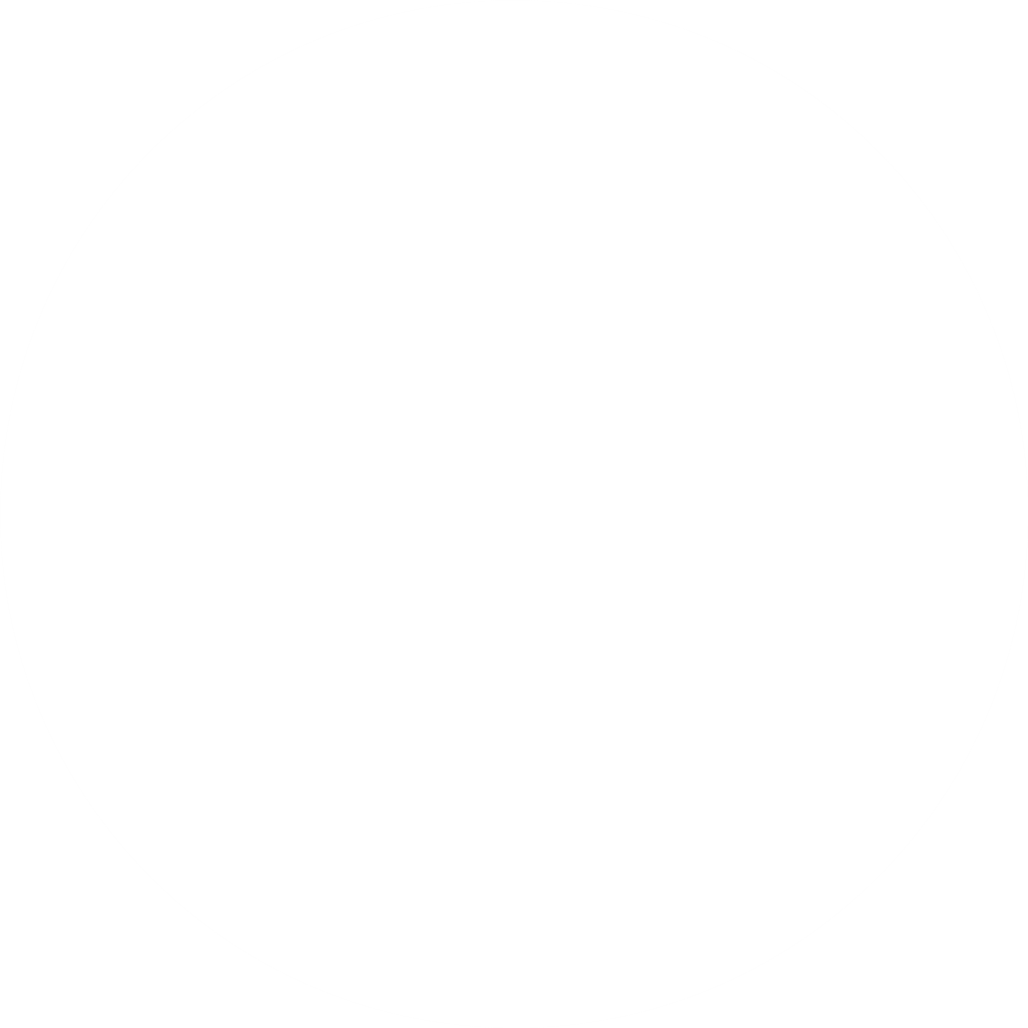 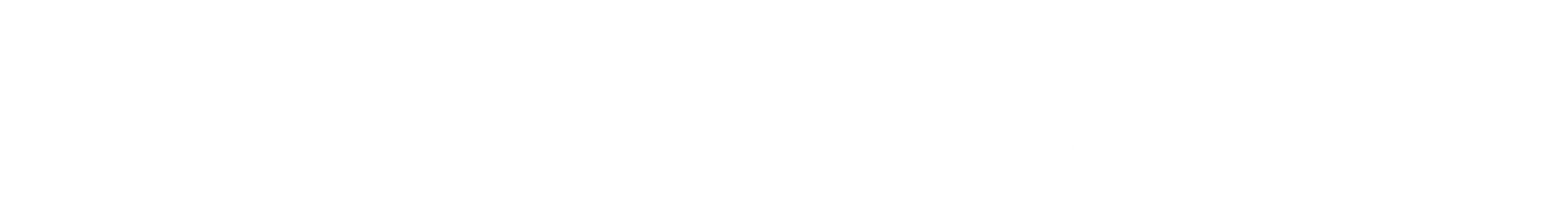 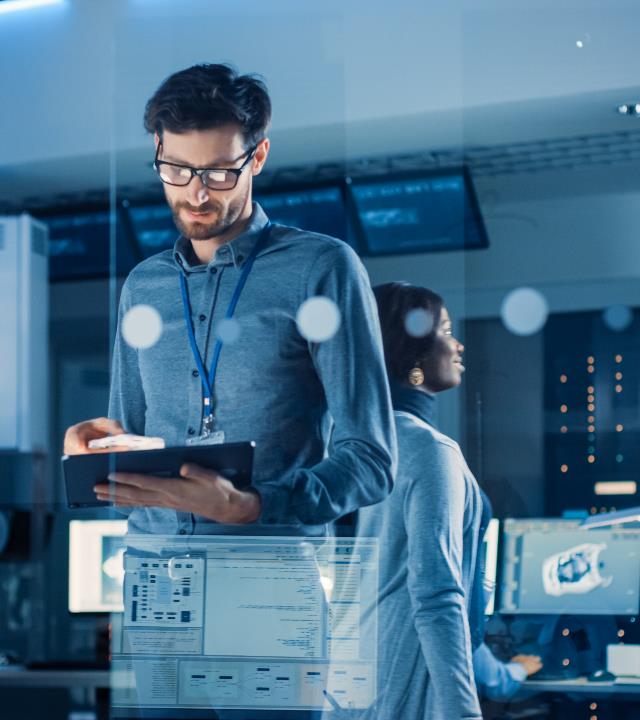 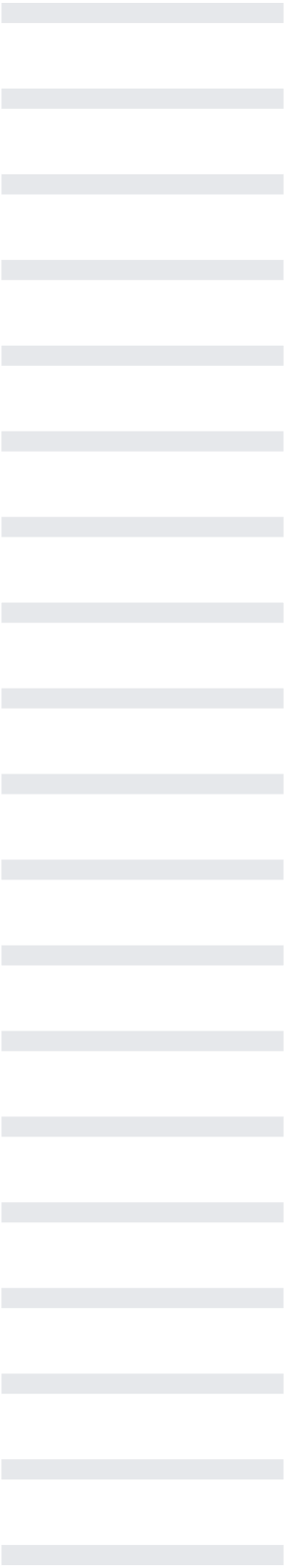 BACKLOG INICIAL PREVISÃO
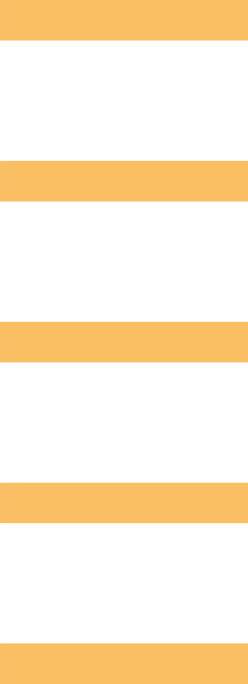 1 mês: especificação da plataforma (etapa determinante do orçamento e cronograma).
2 meses: identidade, marca e domínio.
3 meses: módulo de gestão de conteúdo.
3 meses: módulo de gestão de usuários.
1 a 6 meses: módulos funcionais (depende da complexidade).
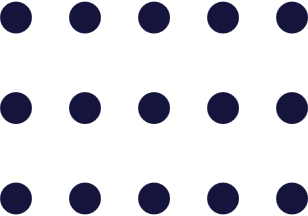 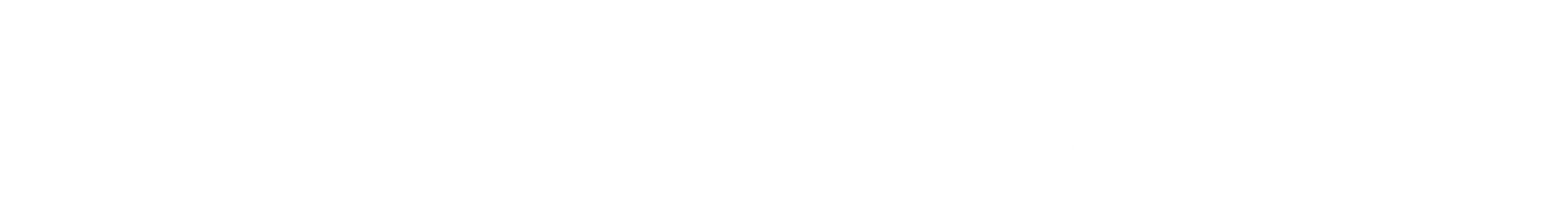 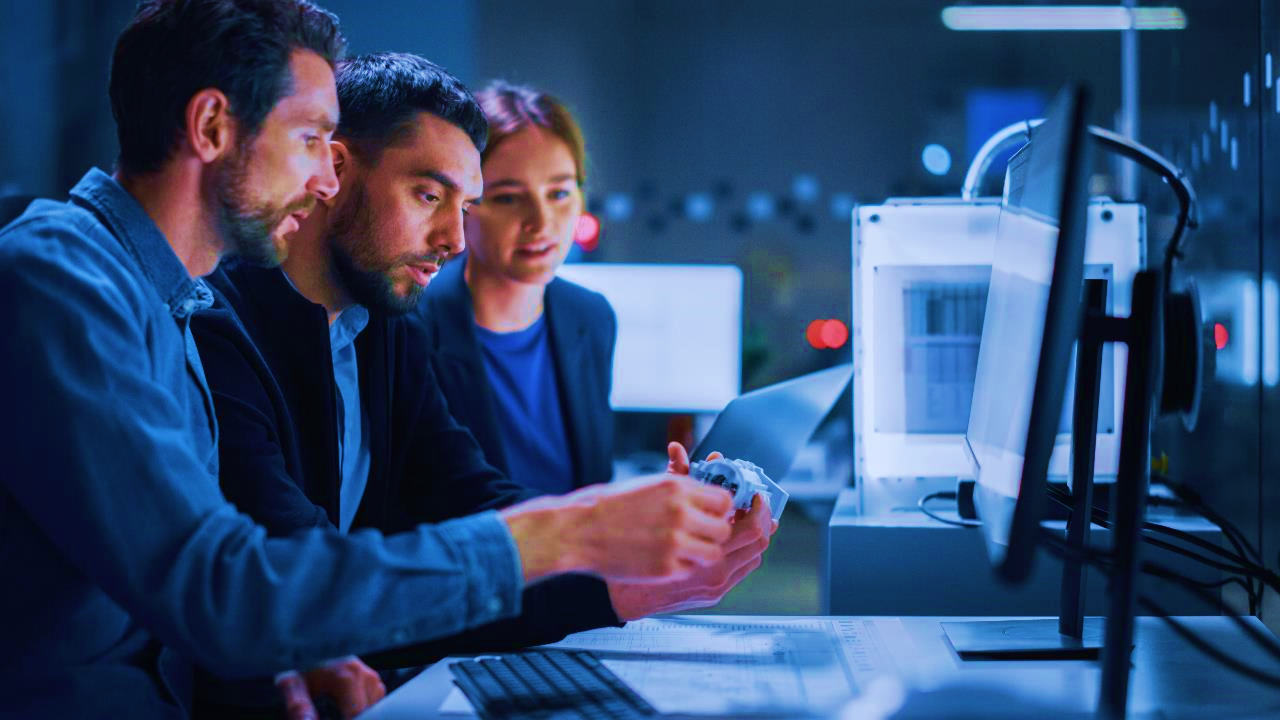 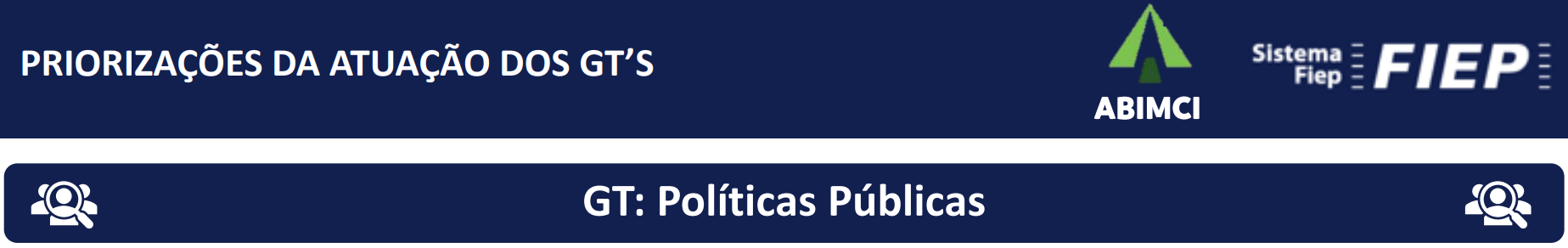 Estímulos para ampliação  base florestal
Ações:

Aumentar a disponibilidade de áreas para plantios;
Segurança Jurídica para projetos Florestais;
Buscar a liberação de áreas em pousio, pastos abandonados, áreas com Bracatinga;
	

Harmonização dos conceitos e entendimento entre os agentes Estaduais:
Organizar reuniões específicas para esse tema:
IAT ( Patrícia)
SEAB ( Breno)
Embrapa ( Yeda, Erich)
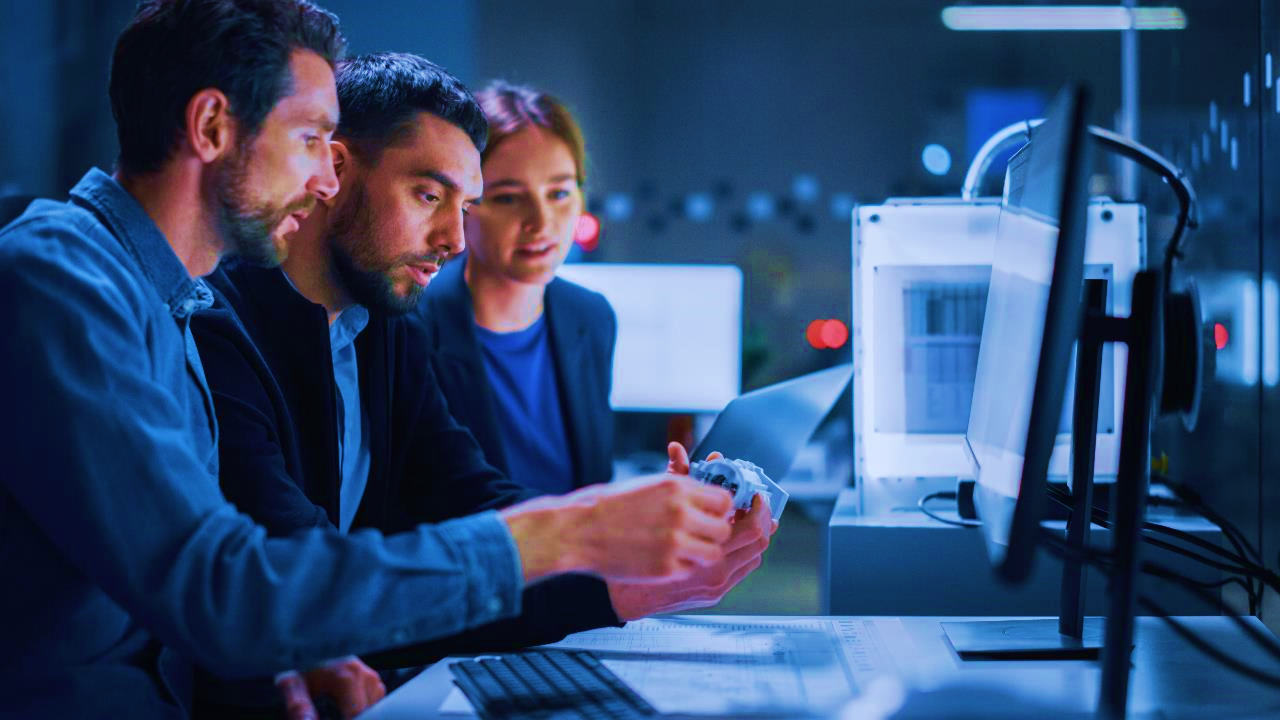 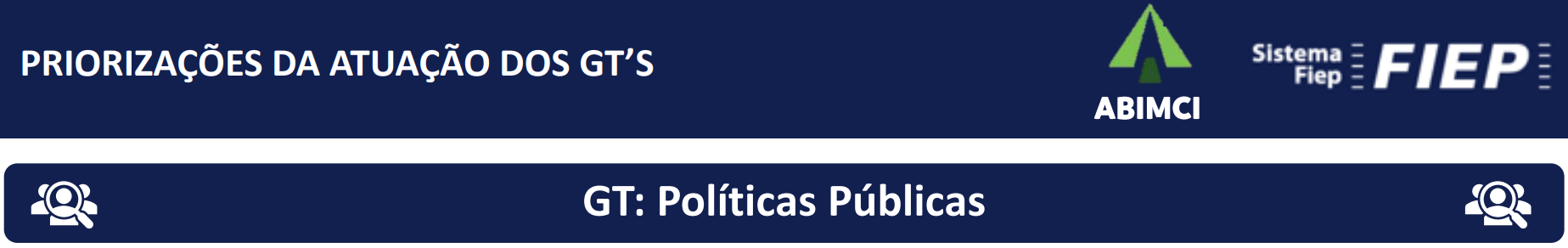 Reforma tributária
Ações:

-	Acompanhar as propostas em andamento;

-	Com a participação do  Alexandre Tortato, tributarista do Sistema FIEP:
Organizar wokshops
Realizar diagnóstico tributário focado no setor da construção e sistemas Industrializados
Montar um panorama do mercado da construção de baixo carbono

Encontrar meios de influenciar a revisão, principalmente dos impostos sobre industrialização da construção
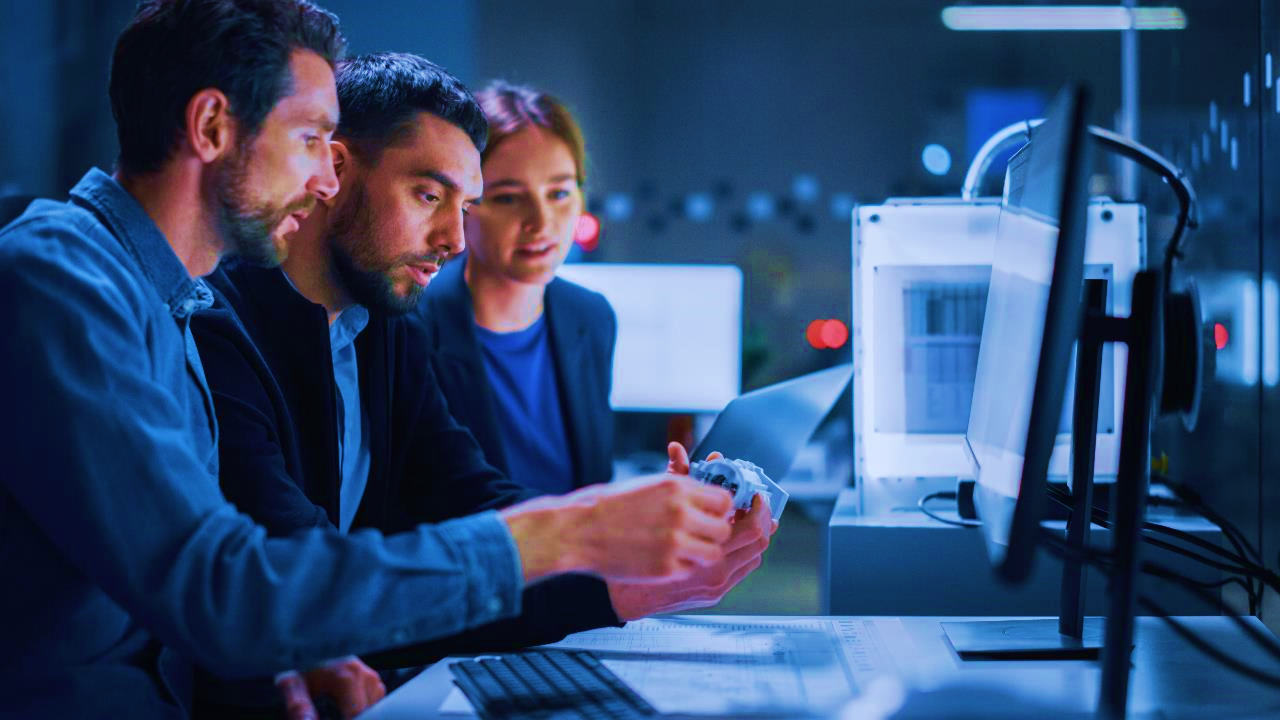 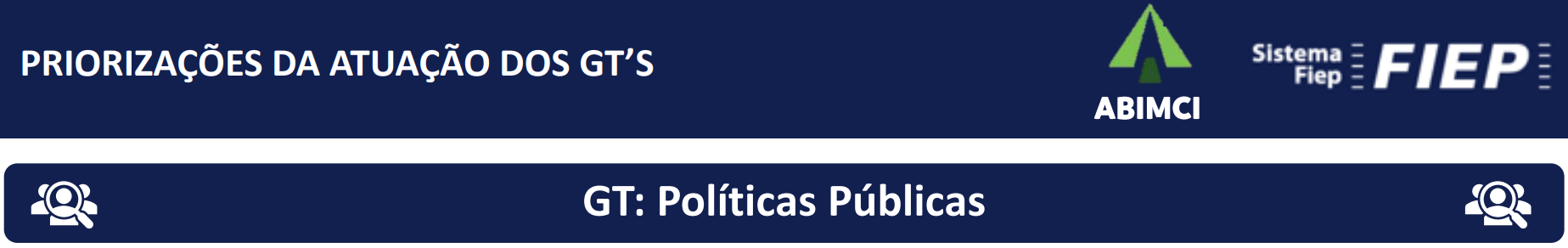 Plano de Descarbonização do Estado do PR
Ações:

Acompanhar a definição dos Relatores dos PL´s ligados ao fomento de construções de baixo carbono:
PL 838
PL 931
PL 511
Propor emendas para os deputados que estão liderando o tema; 

Ajudar, com embasamento técnico, a redação do PL;  
	
A secretaria do Estado da Indústria e Comercio está nos ajudando neste monitoramento, através do Carlos, Diretor da Secretaria.
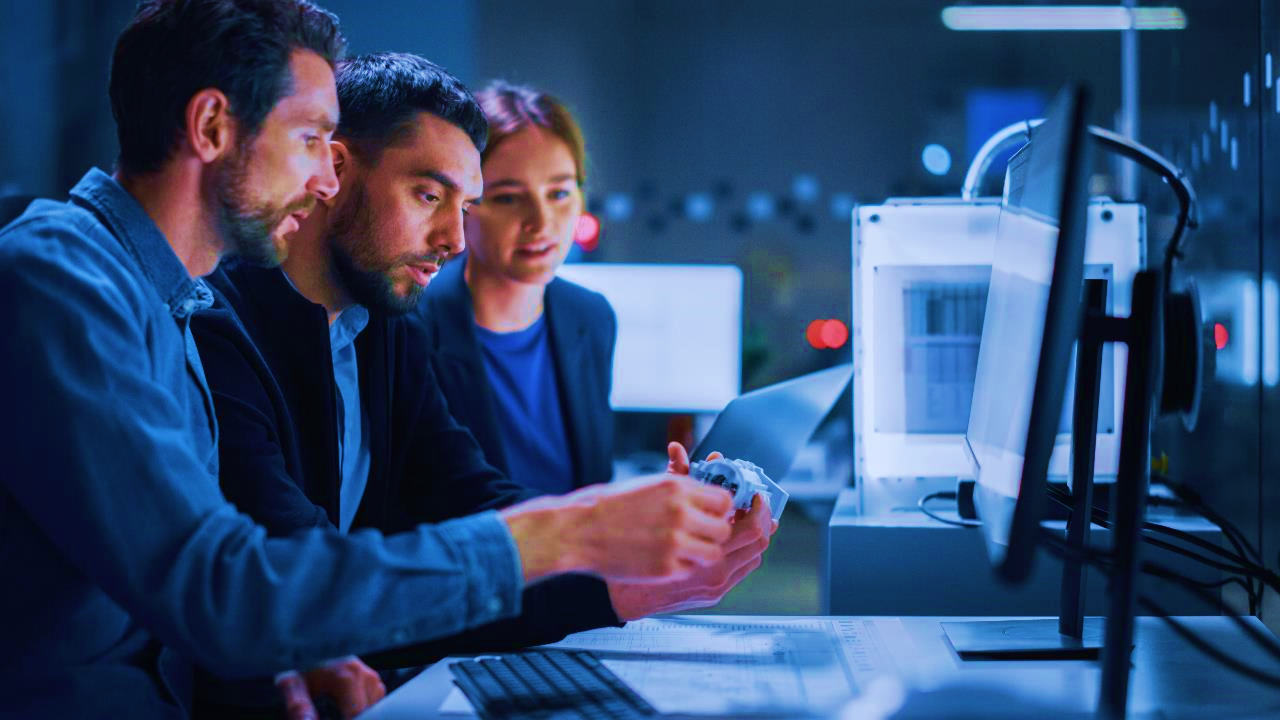 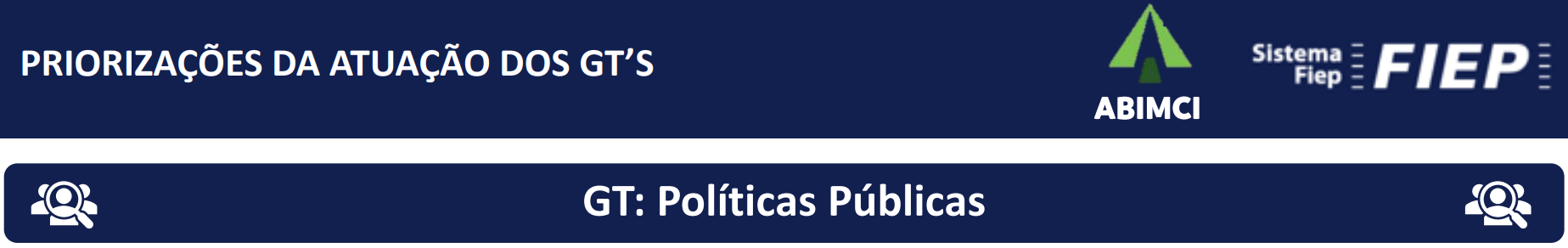 Licitações e Editais Públicos
Ações:

Criar diretrizes básicas das construções em madeira, com o envolvimento da PGE:
Buscar a linha de construção Industrializada, Modular, de baixo carbono;
Trazer dados de performance de desempenho (térmico, acústico, durabilidade, reação ao fogo)
Incorporar aspectos de Biofilia, conforto e bem estar
Listar e solicitar certificações:
Certificação de Matéria prima (FSC e PEFC)
Certificações LEAD – GBC Brasil
Certificações ambientais (Impregnação Química, Emissão de Formol, etc)

Fixar premissas básicas como instrumento nas convocatórias Iniciais

Montar modelos Licitatórios de acordo com a 14133:
Contratação Integrada
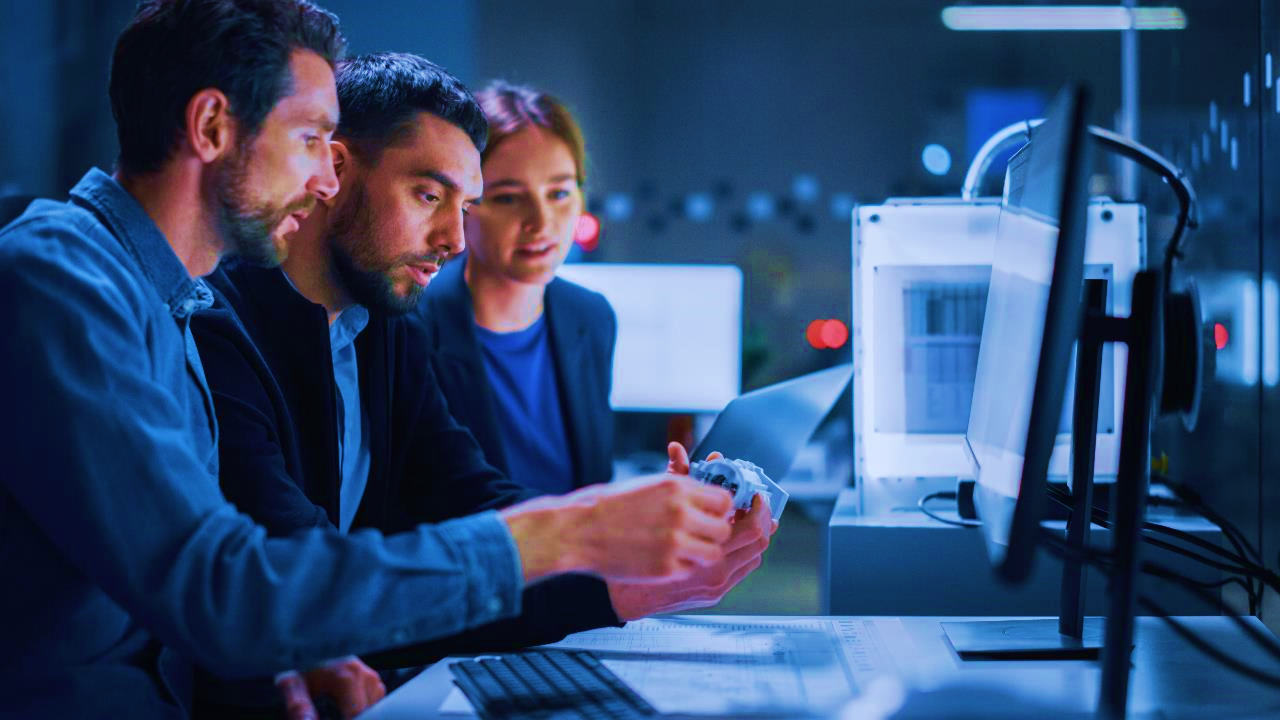 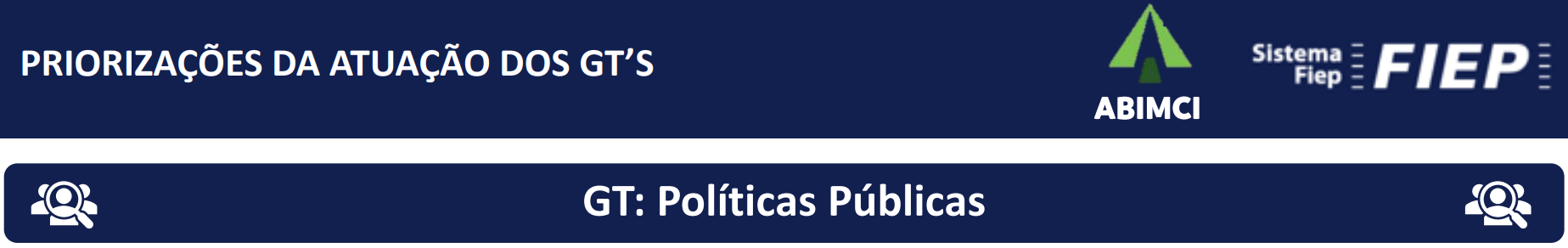 Promoção de Concursos Públicos
Ações:

Estimular a criação de concursos de arquitetura e construção de obras públicas;
Promover prêmios para estimular a participação e interesse;
Preparar concursos para diferentes públicos: escritórios, profissionais, estudantes, etc;